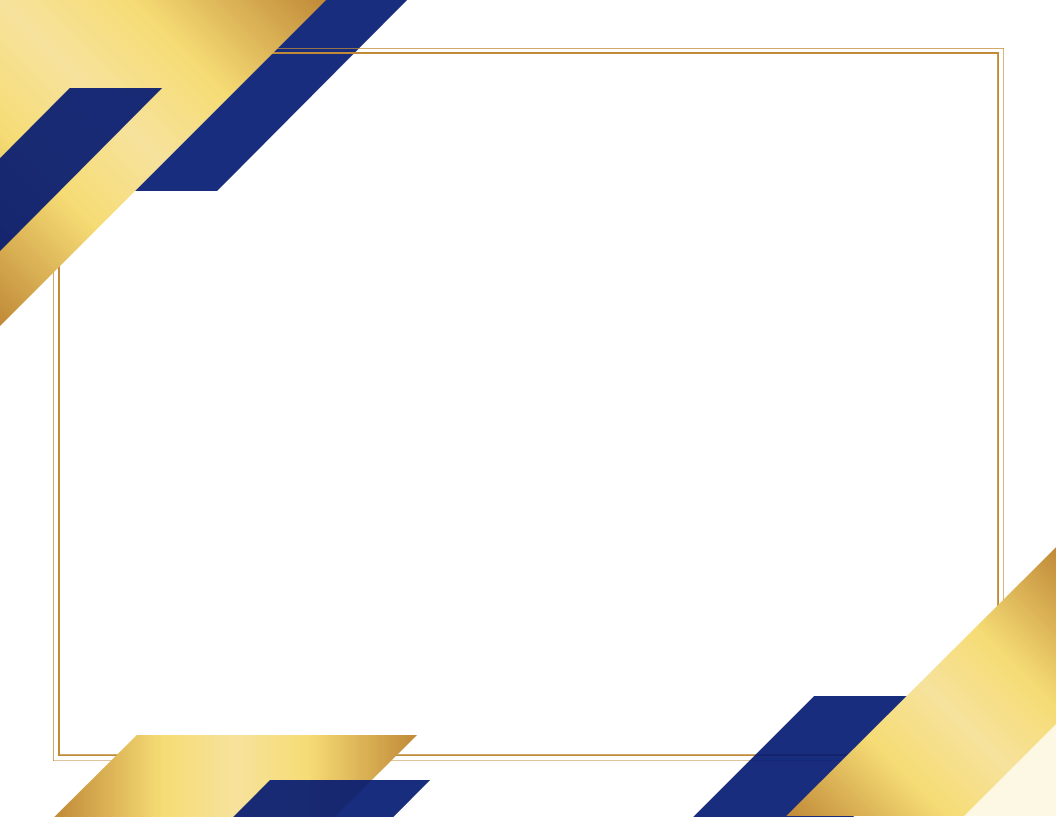 Clements Middle School
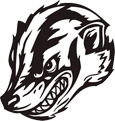 2021-2022
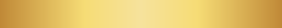 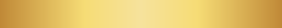 First Semester Honors Day Ceremony
Mr. Fred Richard, Principal
Mr. Nicholas Jones, Assistant Principal
Ms. Dawn Ward, Assistant Principal
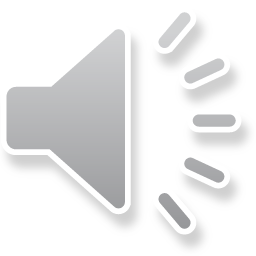 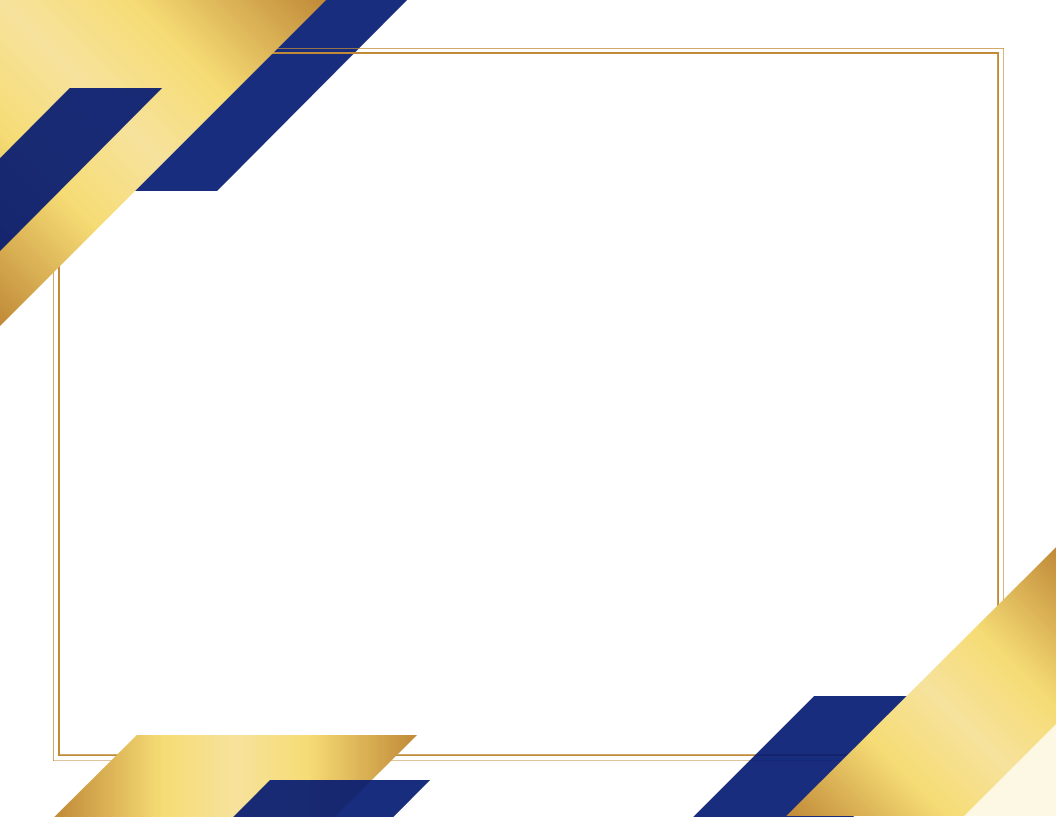 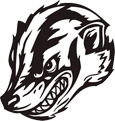 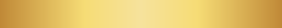 8th Grade All “A” Honor Roll Recipients
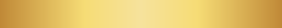 Amaris Foster
Brennon Blount
Nia Mickens-Mills
Tamia Ward
Olivia Mckenzie
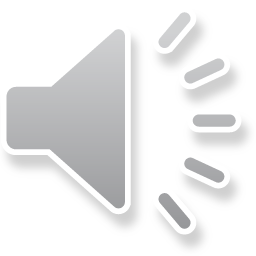 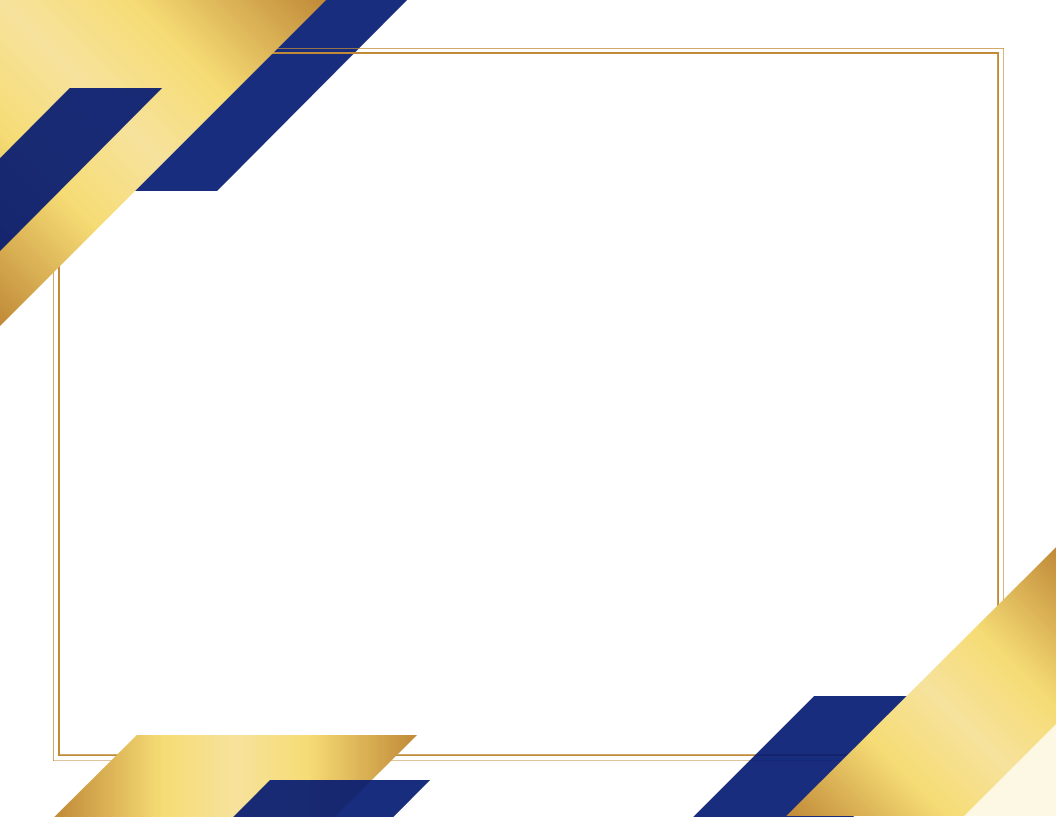 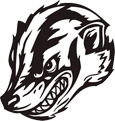 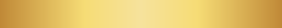 8th Grade A/B Honor Roll Recipients
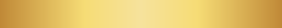 Shadrach Amemaka
Tatyanna Antoine
Andrea Ayala
Summer Bailey
Mahkilah Balkissoon
Kingston Banks
Brannon Blount
Payton Burtts
Mariah Clemons
Alexis Cost
Jazlynn Crummey
Jaylen Dawkins
Cordarrel Fish
Alston Flowers
Khye Fountain 
Kamdynn George
Kennedy Gittens
Malachi Griffin
Mnena Hamid
Tyra Heard
Soleil Henry-Hyman
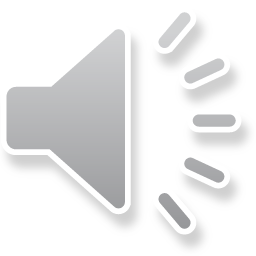 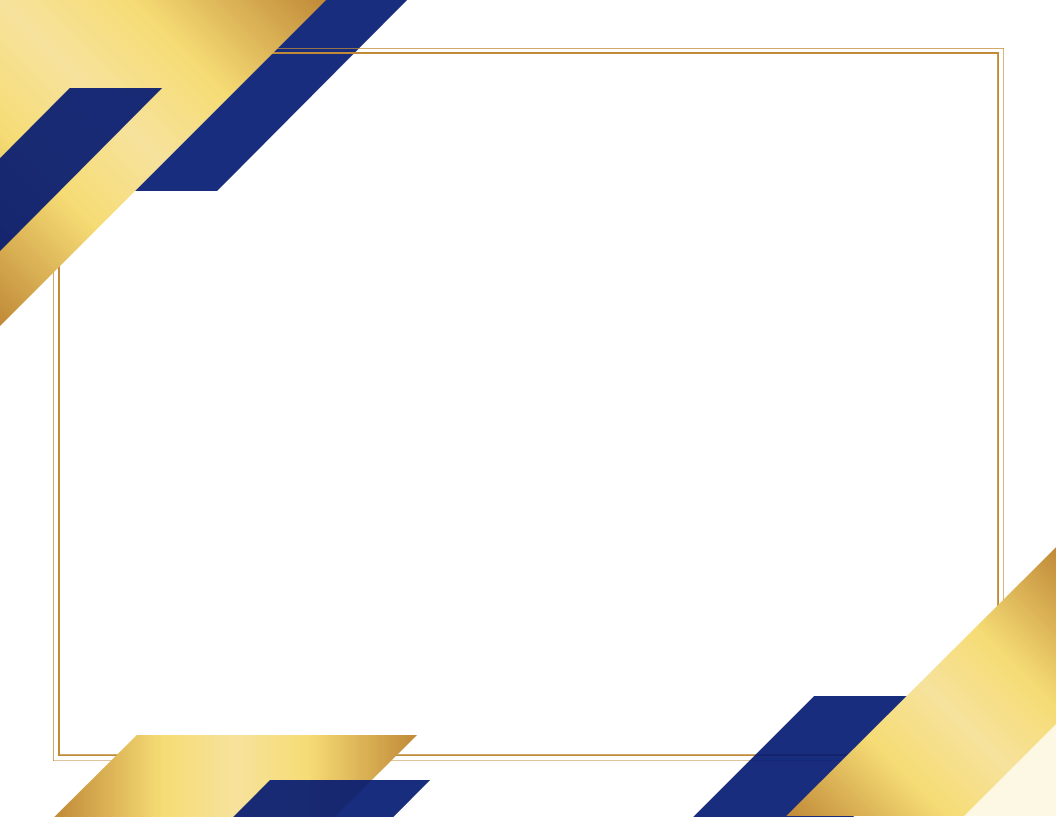 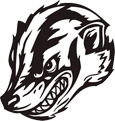 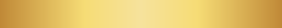 8th Grade A/B Honor Roll Recipients
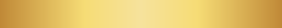 Jordyn Lipscomb
Marco Luna
Australia Martin
Malik McLean
Mi’Queen Middleton
McKayra Mingo
Saniya Mitchell
Emily Montiel
Abigail Morales
Audria Phillips
Jordan Poole
Angelita Hibelink
Travarrius Howard
Temple Howard
Angelia Ingram
Taylor Iverson 
A’Niya Jackson
Samar Jones
Aaniya Jordan
Aasheeyna Jordan
Jaylen King
Asia Lanham
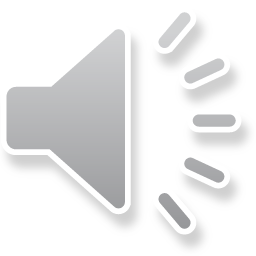 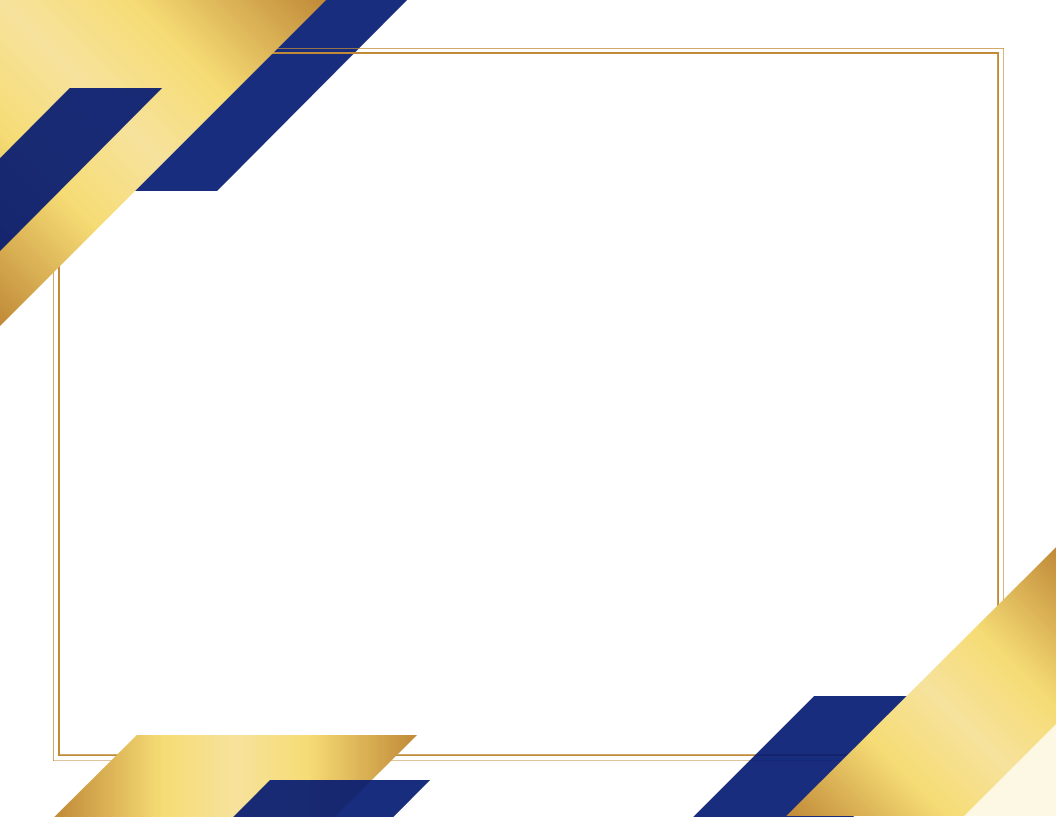 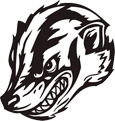 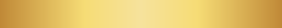 8th Grade A/B Honor Roll Recipients
Cady Pusey
Carvinique Rolle
Jacob Scott
Jayla Smith
Jayda Smith
Jeremiah Smith
Demilade Sowole
Janiya Terrell
Shenae-Olivia Watt
De’Vion Williams
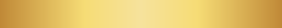 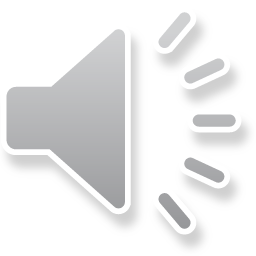 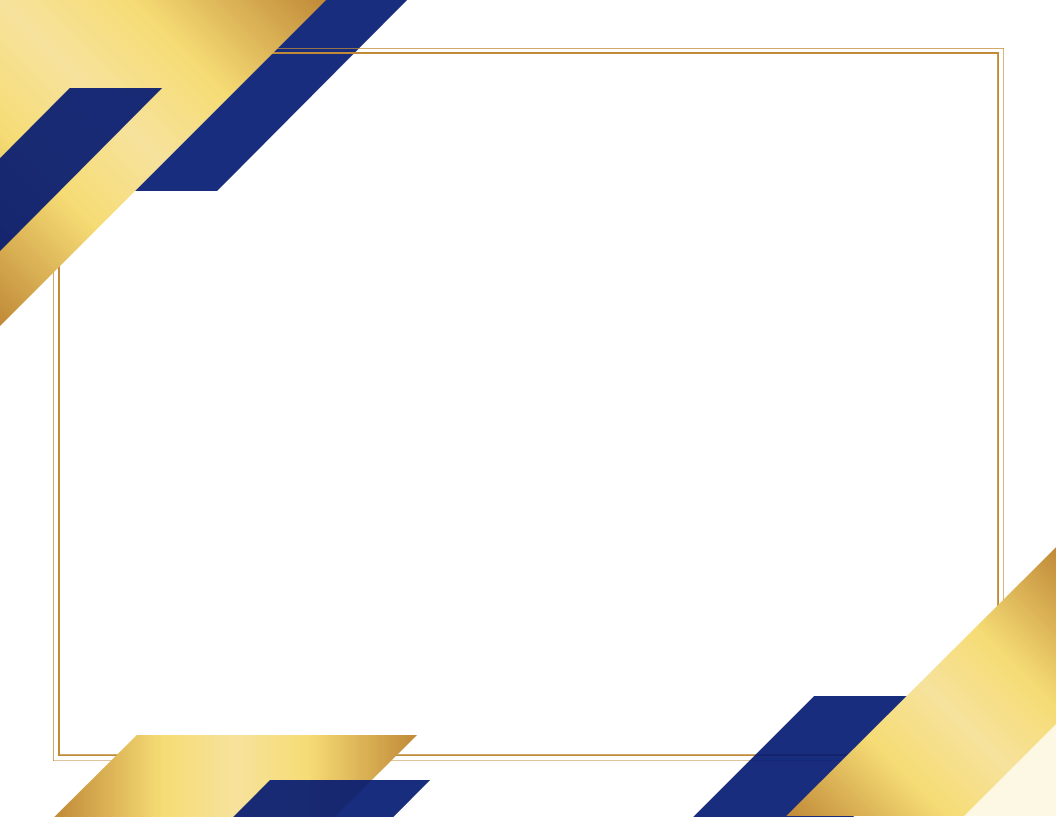 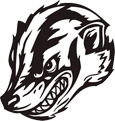 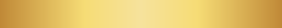 7th Grade All “A” Honor Roll Recipients
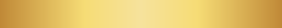 Messiah King
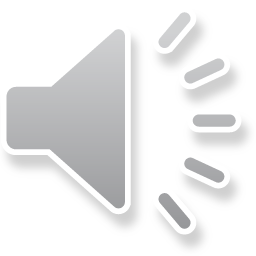 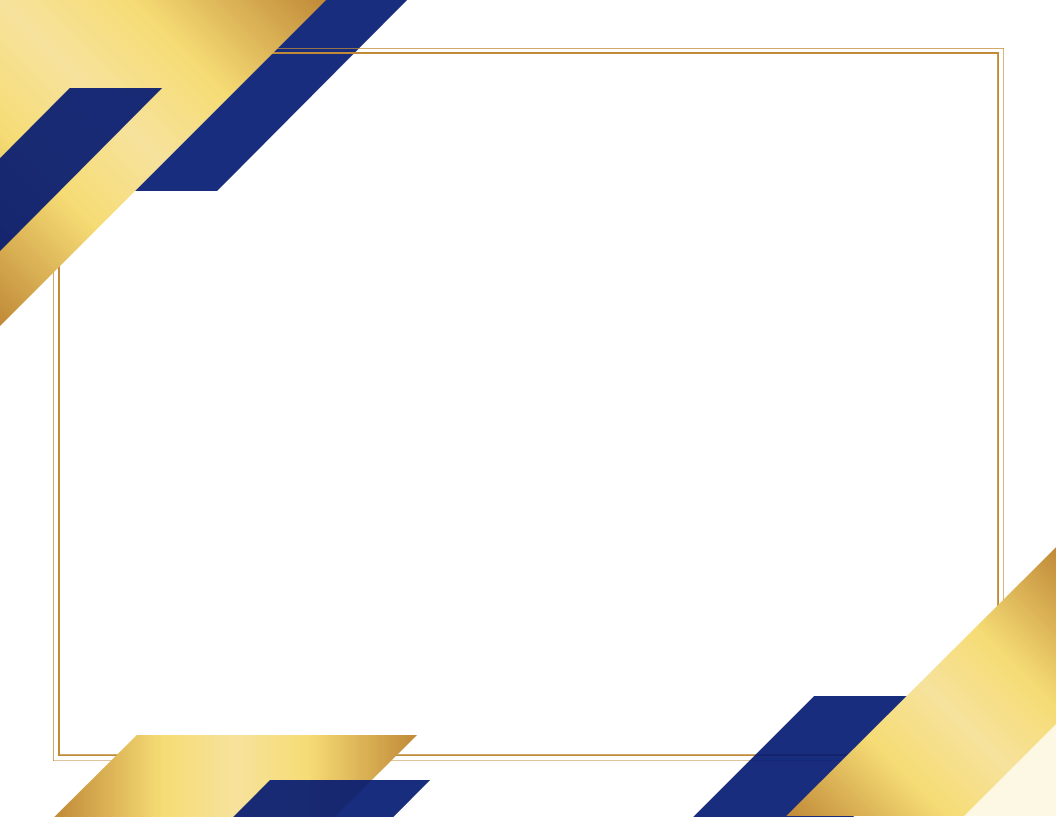 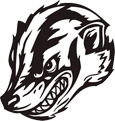 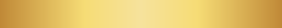 7th Grade A/B Honor Roll Recipients
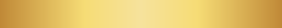 Amarah Hurt
Macy Johnson
Duane Kelly
Karlrio Kelsey
Heidi Lopez-Rodriguez
Darion McClendon
Isaac Menezes
Katty Ortiz
Ra’Shawn Pace
Maria Paler
Simone Pierre
Kennedi Andrews
Elliott Bell
Samiyah Crawford
Jasmine Depass
Markell Francis
Emily Gallardo
Rahniah Greene
Levar Greene
Jennifer Hernandez
Tamiaha Holt
Hannah Humphries
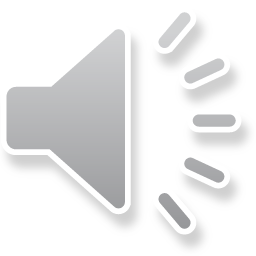 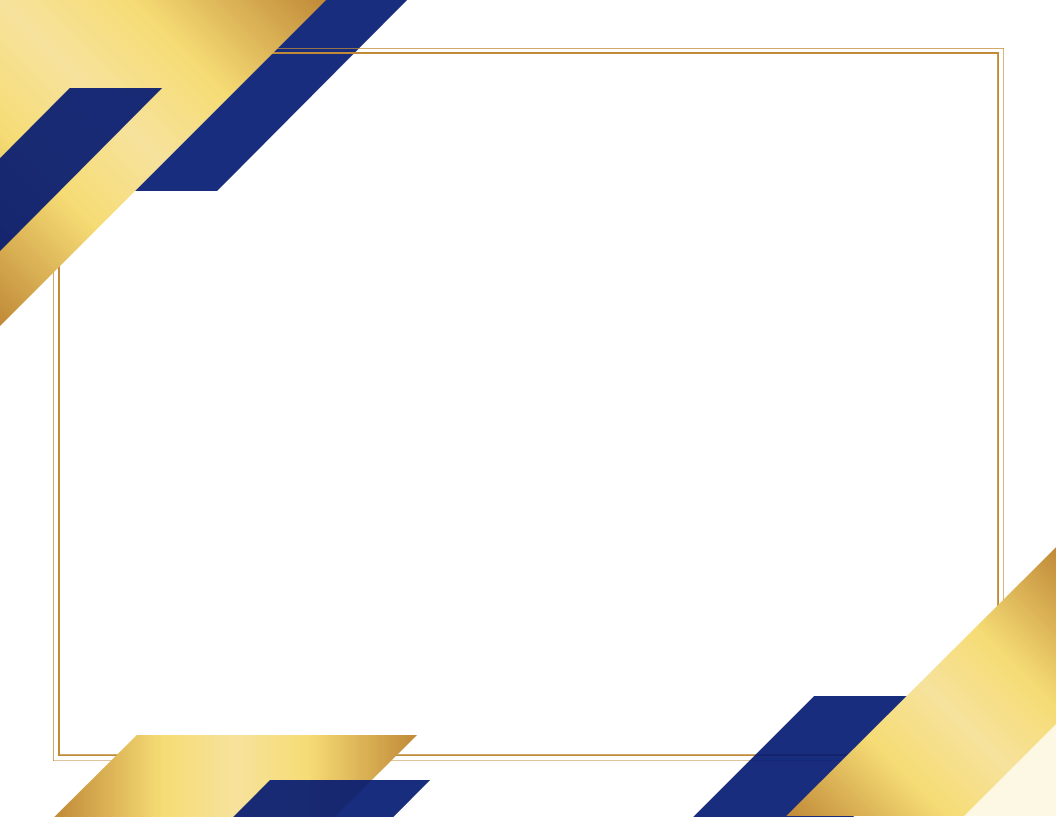 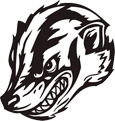 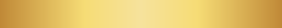 7th Grade A/B Honor  Roll Recipients
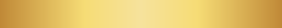 Jordan Pierre
Kayla Roberts
Cameron Rolax
Samantha Sanchez
Angelina Smith
Karmello Stanford
Bryan Tenorio-Ruiz
Jadyn Thomas
Laurence Walker
Omari Wright
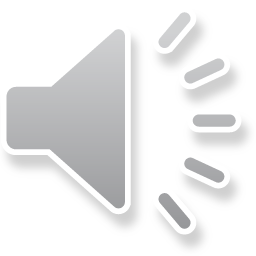 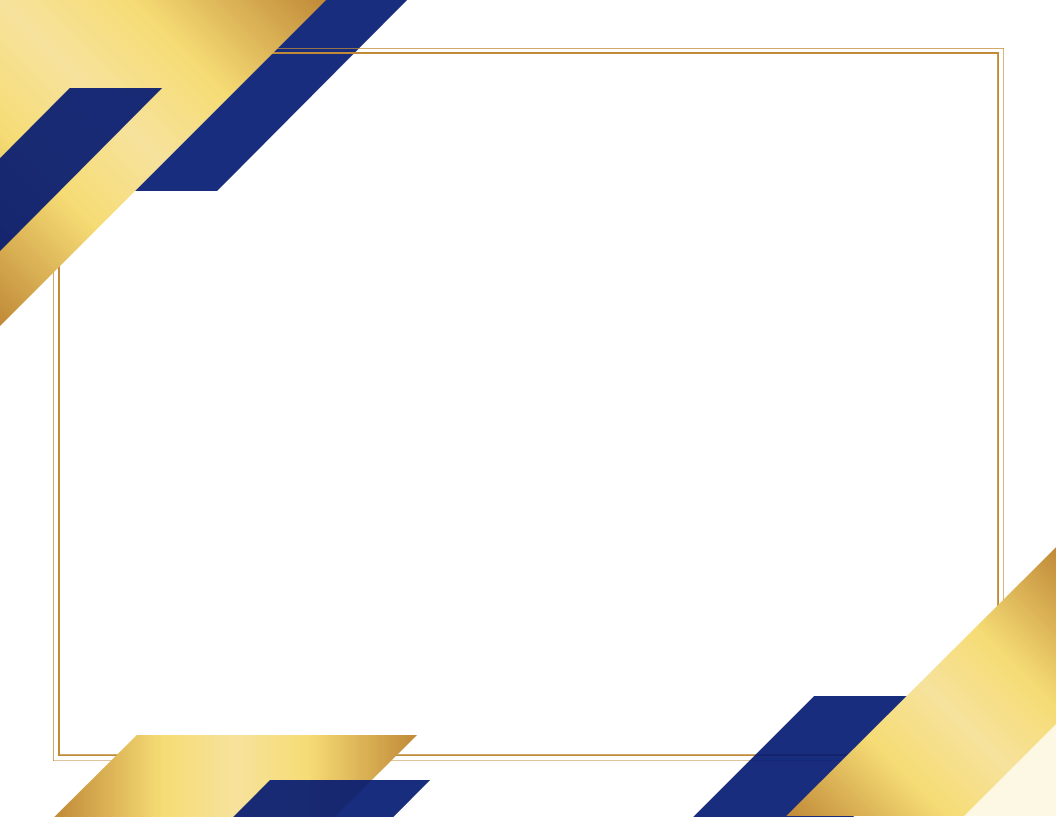 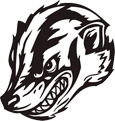 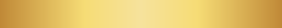 6th Grade All “A” Honor Roll Recipient
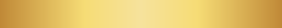 Alycia Velez
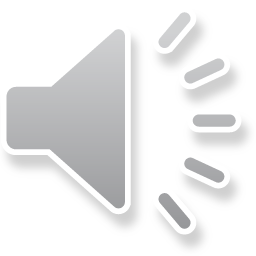 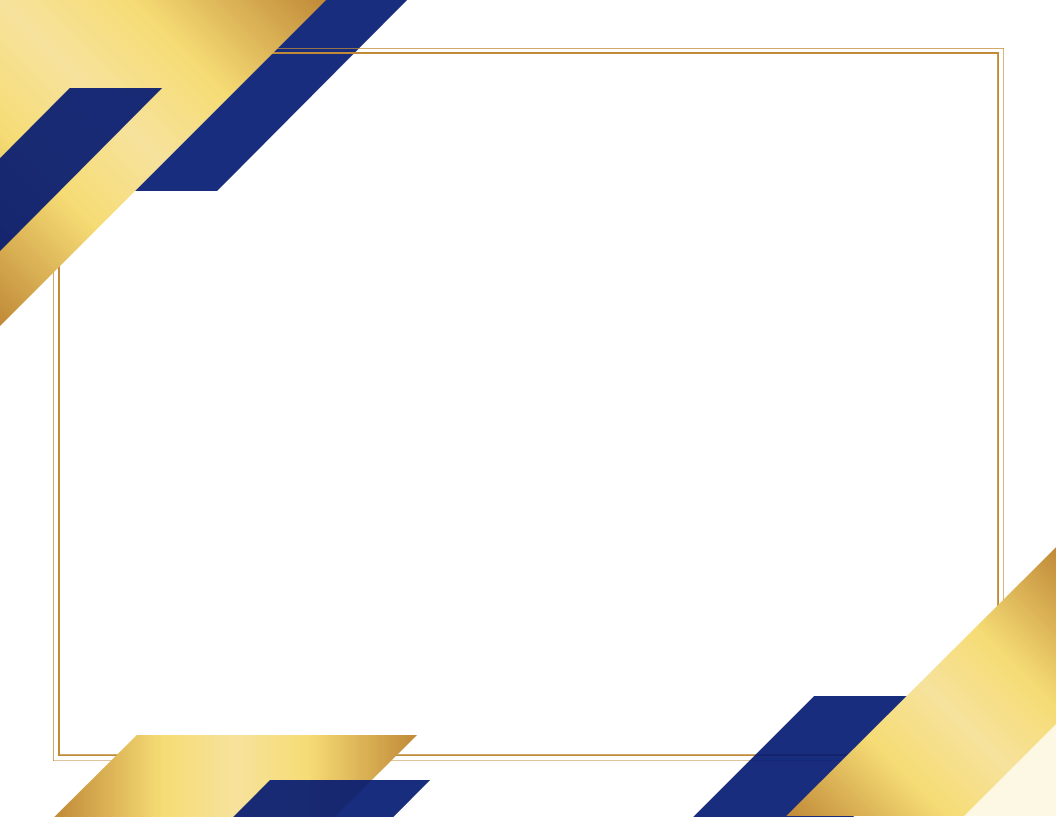 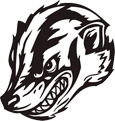 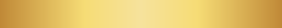 6th Grade A/B Honor Roll Recipients
Caleb Alabi
Nehemiah Ashley
Kamaryne Brown
Mya Burrell
Kasia Cannon
Keriston Clark
Di’Azia Clark
Knighton Curinton
Destiny Floyd
Brenton Gordon
Rileigh Greene
Izayah Guilbaud
Calli Harbin
Kayla Hepburn
Rihanna Lawrence
James Maroni
Kendrick Meredith
Daylin Randolph
Tyler Rascoe
Janaya Rozier
Aissata Sacko
Joellianna Saintil
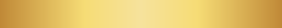 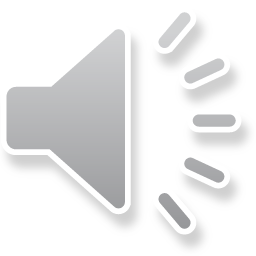 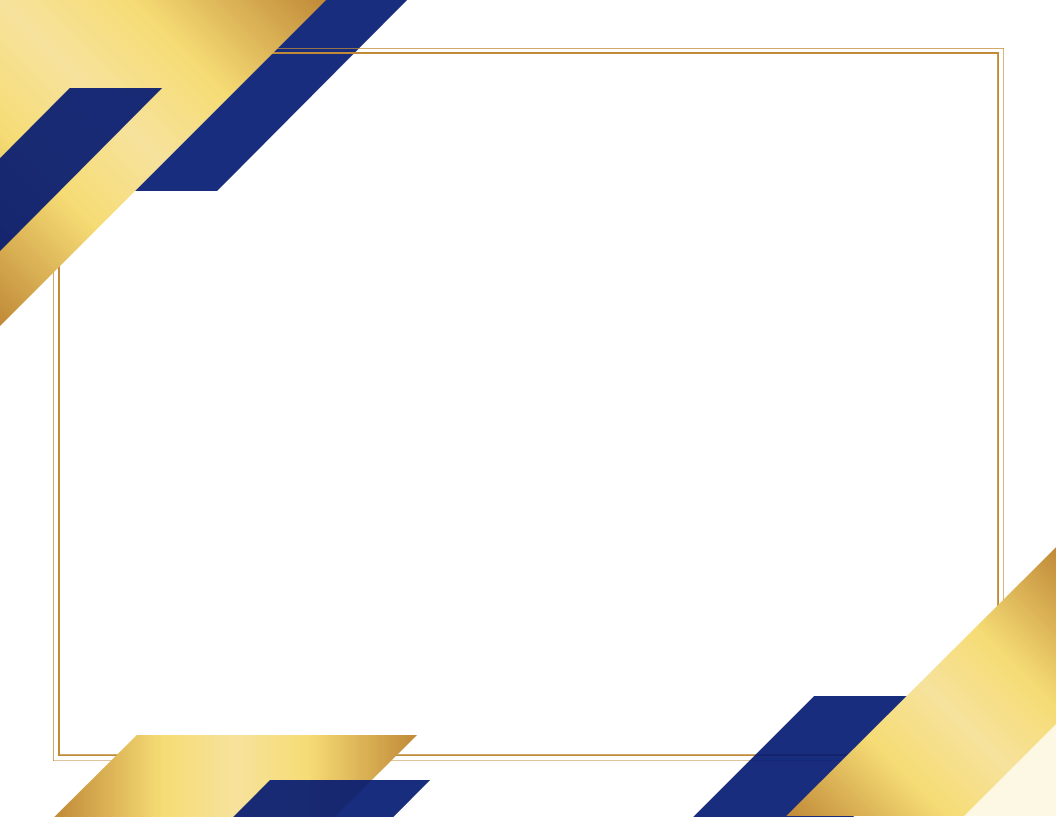 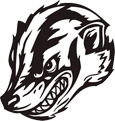 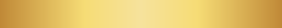 6th Grade A/B Honor Roll Recipients
Giovanna Saintil
Harmonie Samuels
Laila Smith
Jaylen Smith
Joshua Springer
Noah Staley
 Kelsey Starks
Amelia Sumlin
Giovanna Saintil
Harmonie Samuels
Laila Smith
Jaylen Smith
Joshua Springer
Noah Staley
 Kelsey Starks
Amelia Sumlin
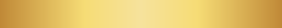 Alanah Tolbert
Kaleb Turman
Derrick Walker
Layla Walker
Paul Watt
Aniyah Williams
Aleena Williams
Alanah Tolbert
Kaleb Turman
Derrick Walker
Layla Walker
Paul Watt
Aniyah Williams
Aleena Williams
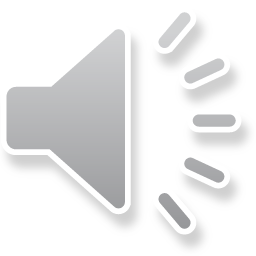 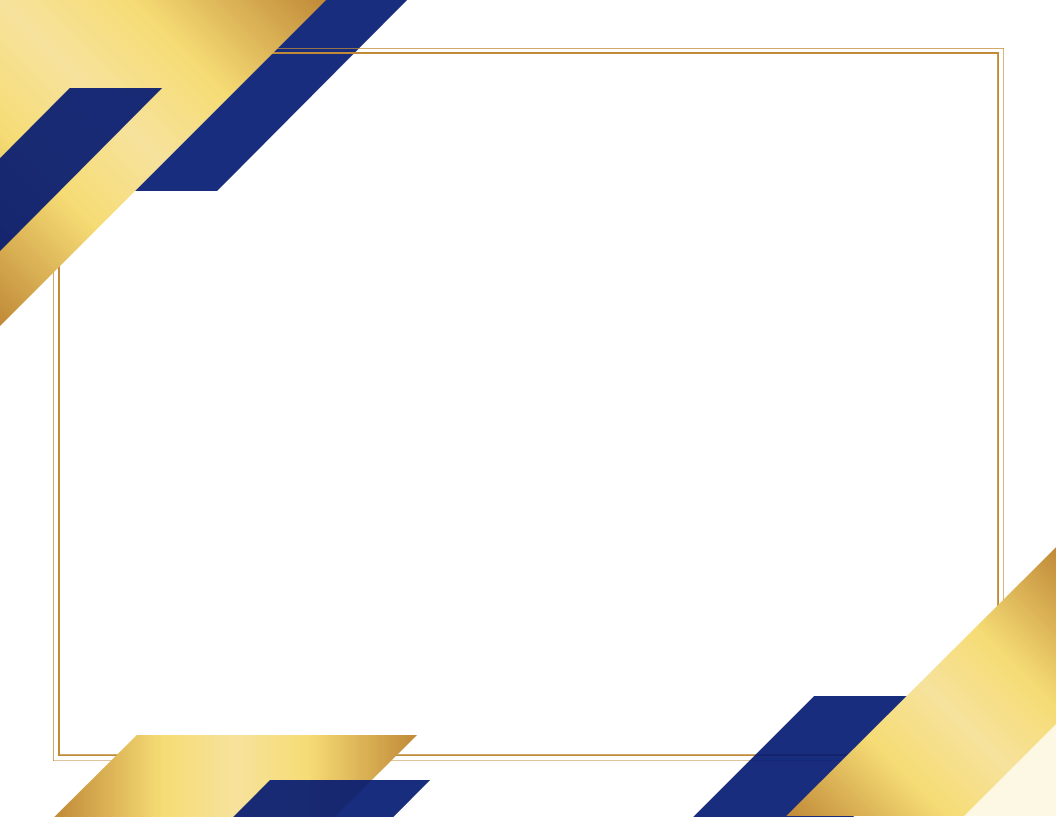 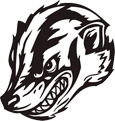 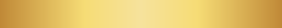 2021 Science Fair Winners
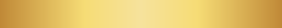 1st Place
Markell Francis 
Jayden Colbert
Rahniah Greene
Samantha Paler

2nd Place
Kayla Roberts
Levar Greene
Angelina Smith
3rd Place
Taylor Anderson
Skylar Levell
Khalil Barnes
Dane Bryan
Jaden Callender-Francis
Kamoni Banks
Jennifer Hernandez
Cady Pusey
Laurence Walker
Kennedi Zachary
Mariah Gissendanner-Edwards
Kassidy Boyd
Jianah Richards
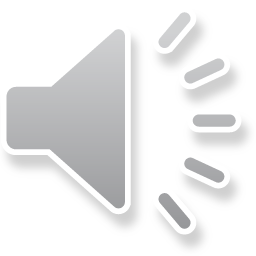 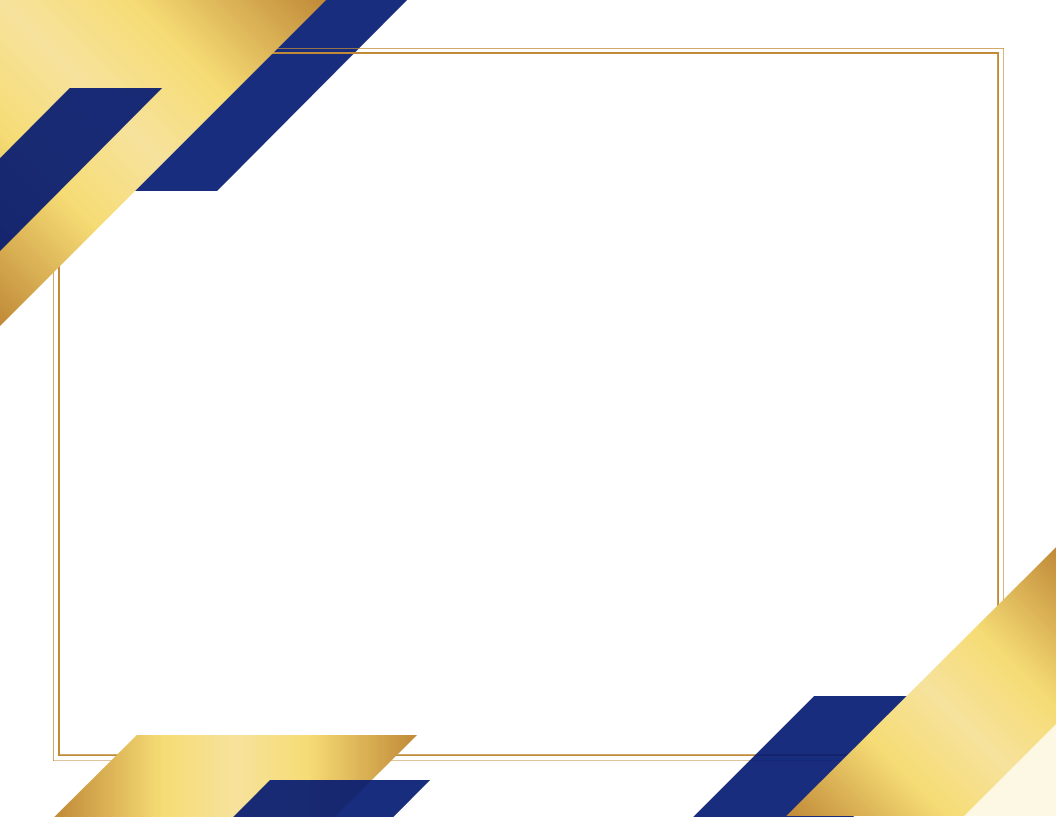 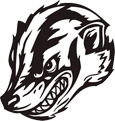 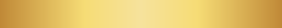 2021 Literacy Day Winners
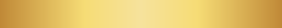 McKenzie Greene
Skyy Lacy
Nia Mickens-Mills
Alejandro Pena
Joelianna Saintil
Alanah Tolbert
Laurance Walker
Layla Walker
Tiana Watley
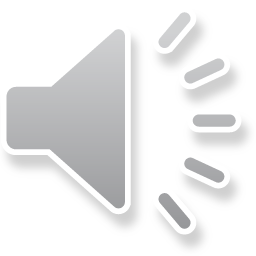 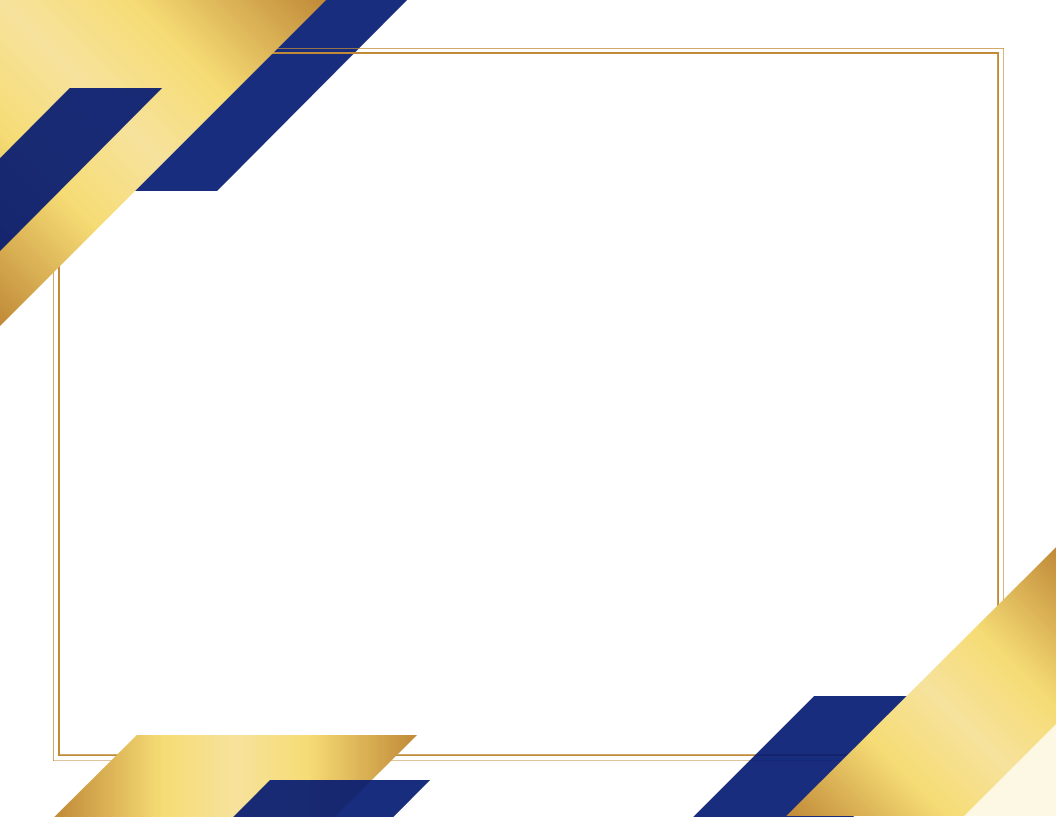 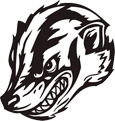 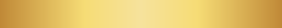 2021 Spelling Bee Winner
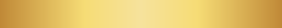 A’Riyah Wilson
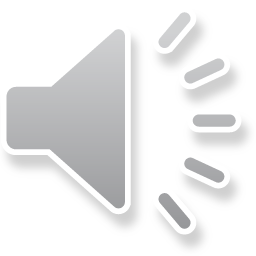 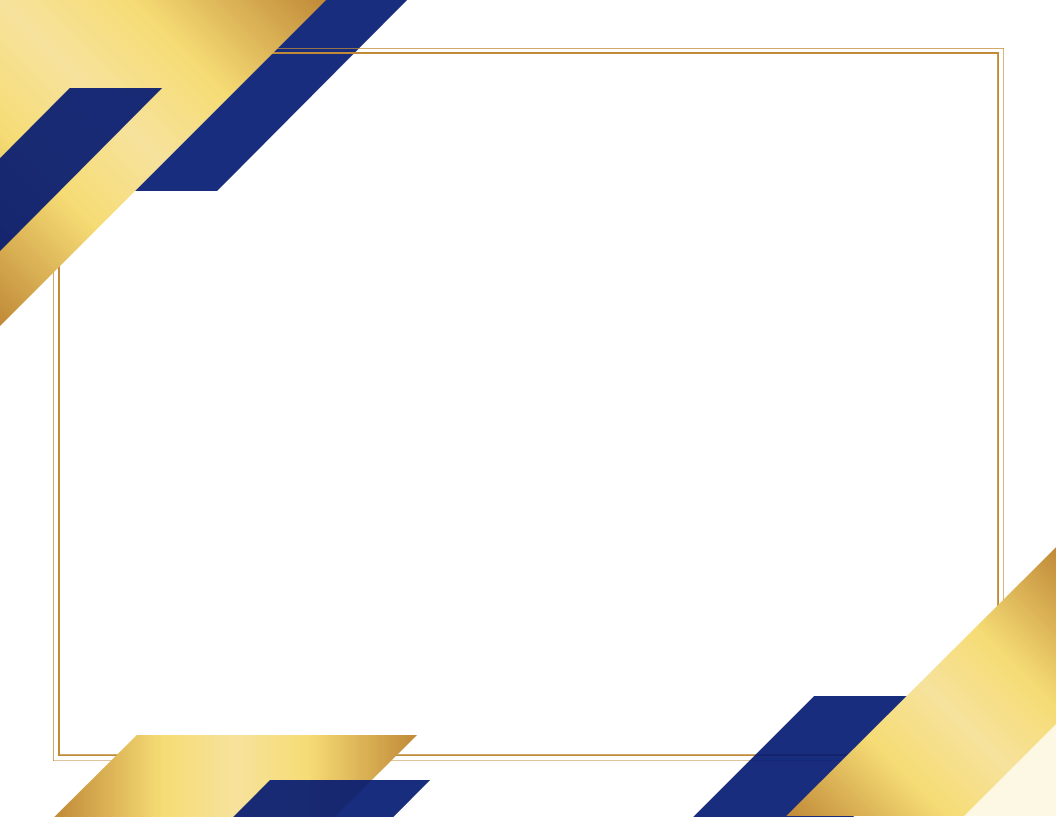 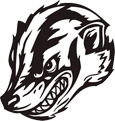 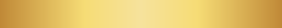 2021 Spelling Bee Runner Up
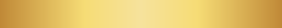 Amir Neely
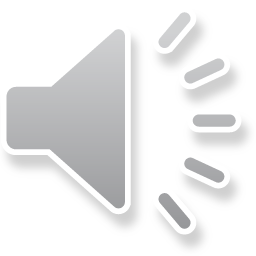 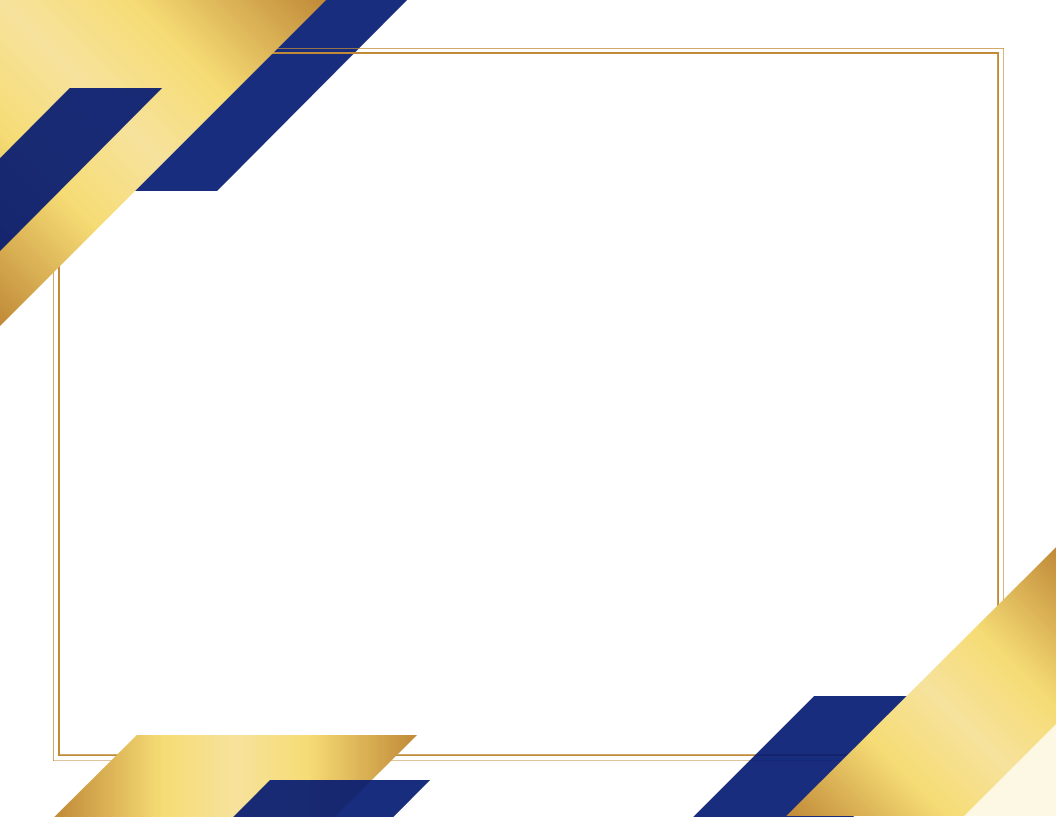 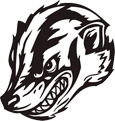 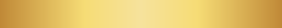 2021 Next Generation Writers
Jada Nelson
Janiya Page
Harmony Smith
Laila Sumlin
Tamia Ward
Sophia West
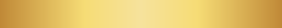 Kiyana Andrews
Londyn Belcher                       Jordan Dial
Cordarrel Fish
Kamarah Foster
Markell Francis
Soleil Henry Hyman
Taylor Iverson
Jazlynn Jones
Naeshia Martin
Olivia McKenzie
Nia Mickens-Mills
McKayra Mingo
Emily Montiel
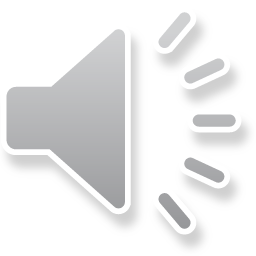 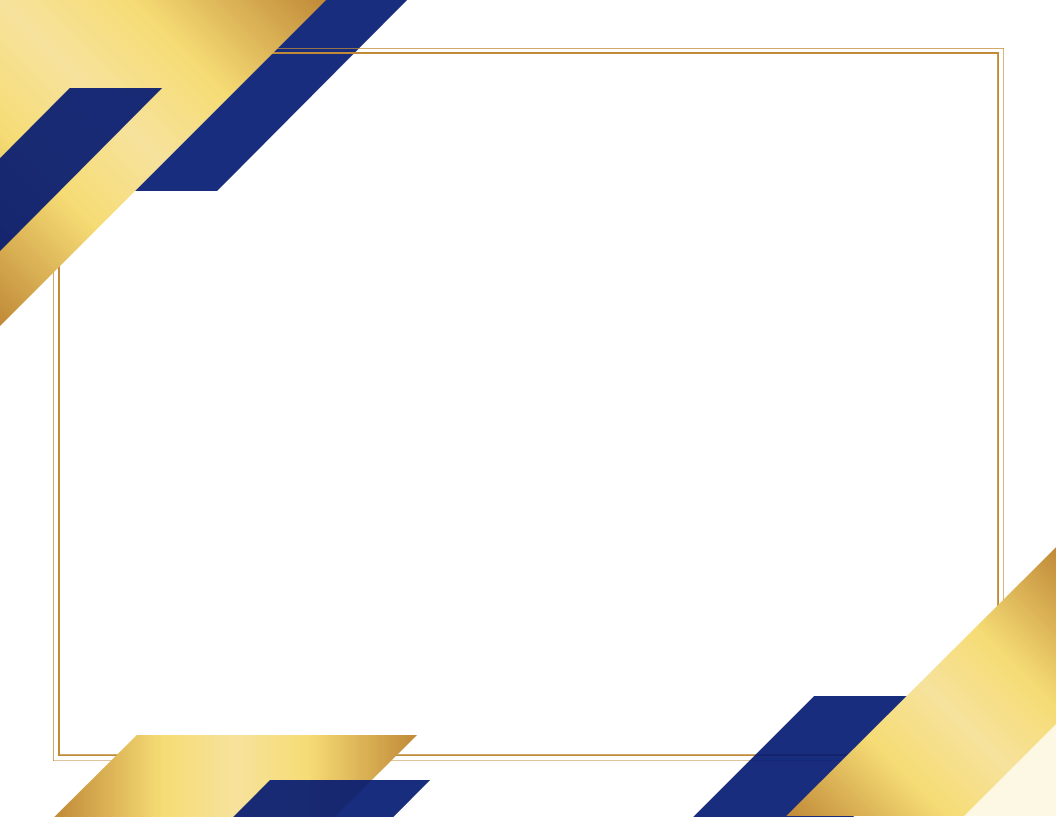 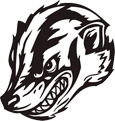 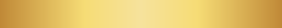 Clements Middle School Students
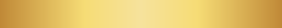 Congratulations!!
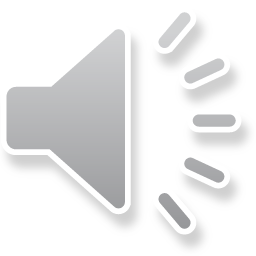